Monograms and Alphabets
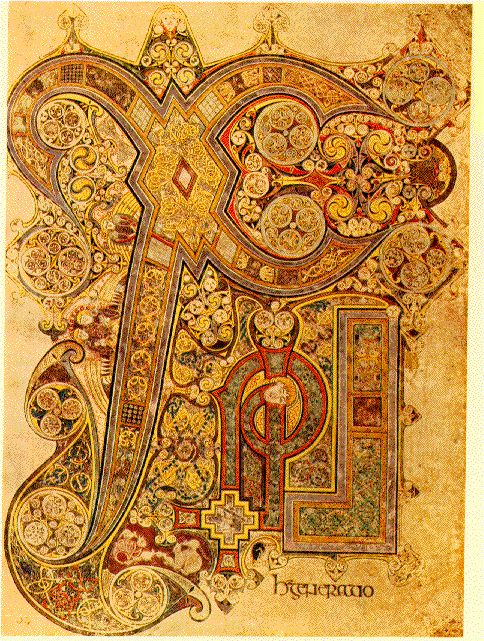 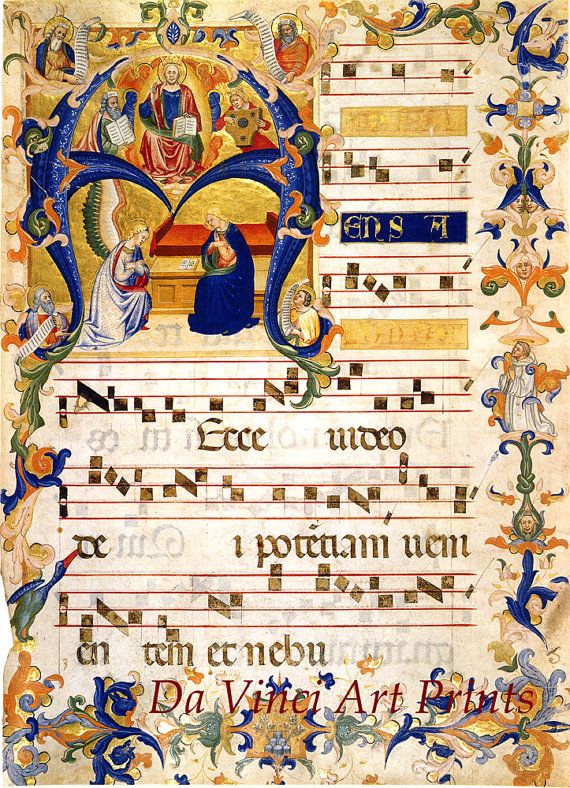 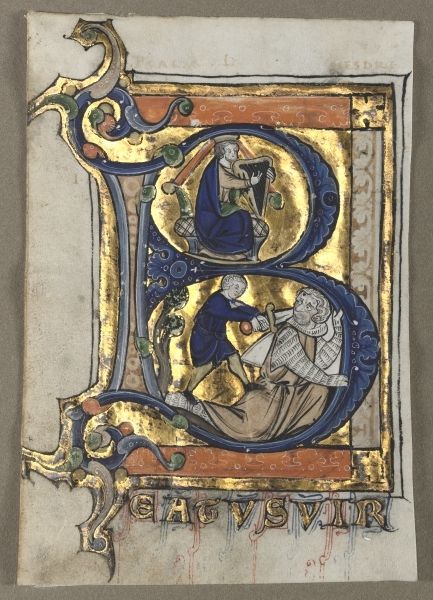 Illuminated manuscripts are handwritten books where the text is enhanced by illustrations.
Illuminated Manuscripts
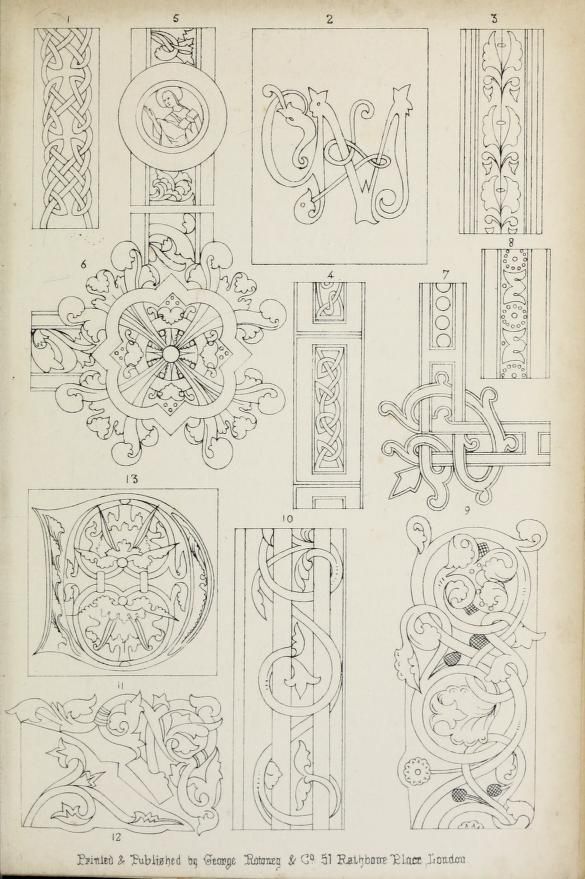 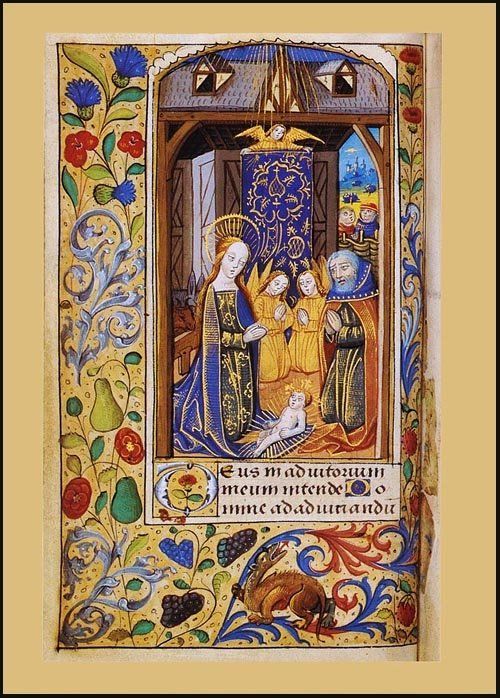 These illustrations include decorated initials, borders, and miniature illustrations.
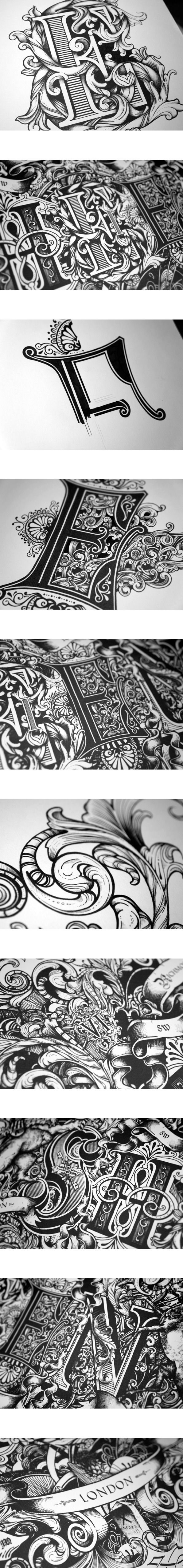 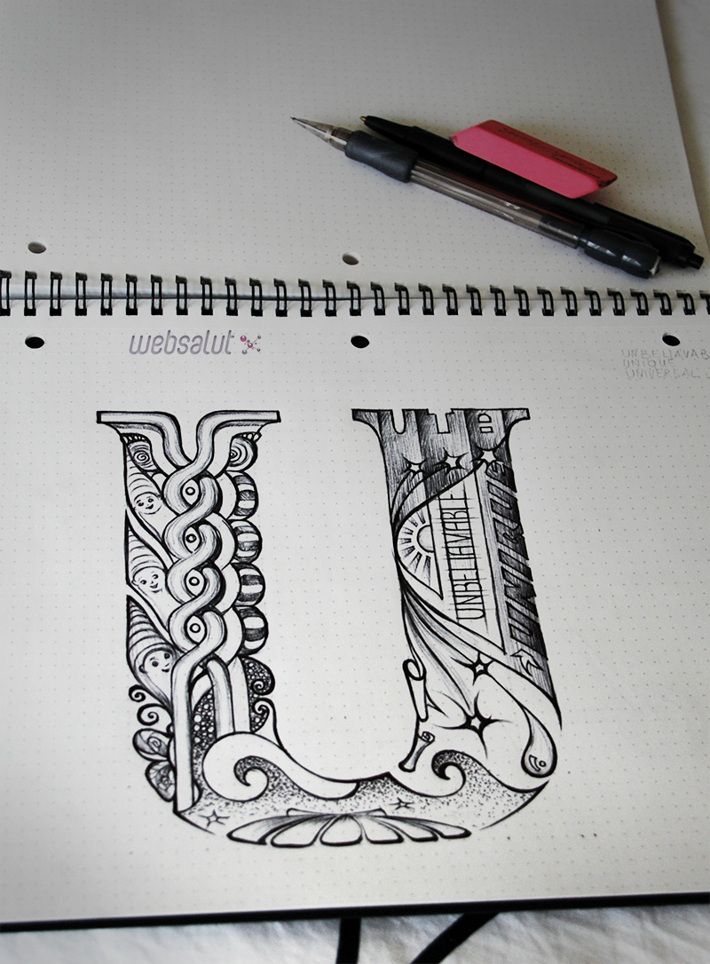 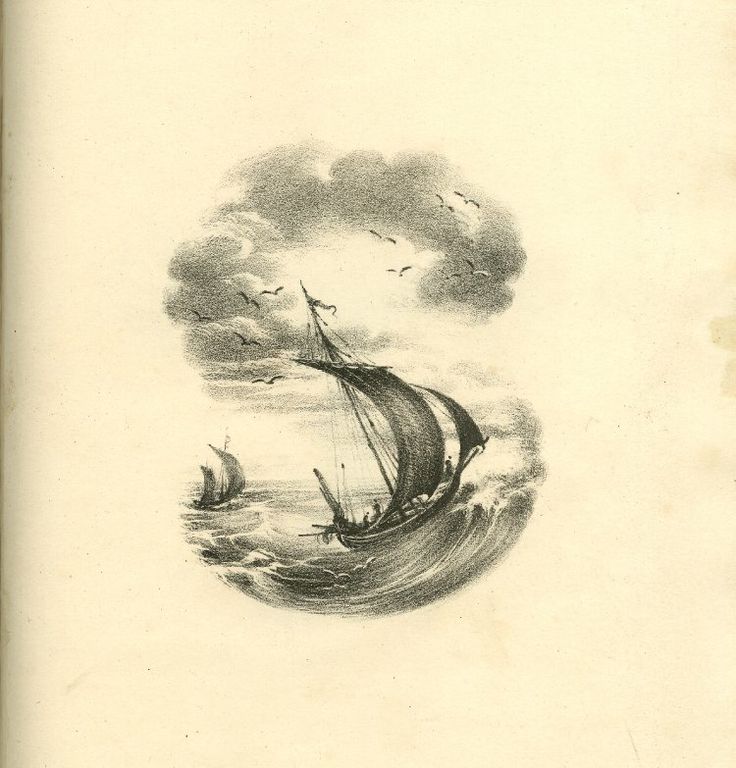 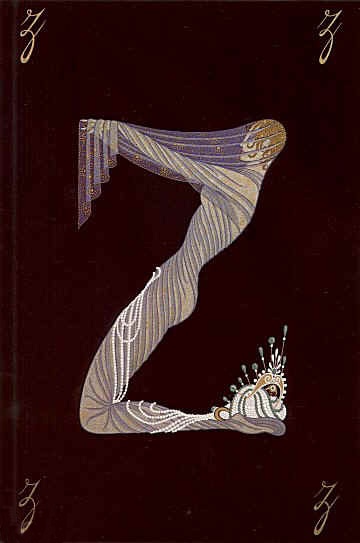 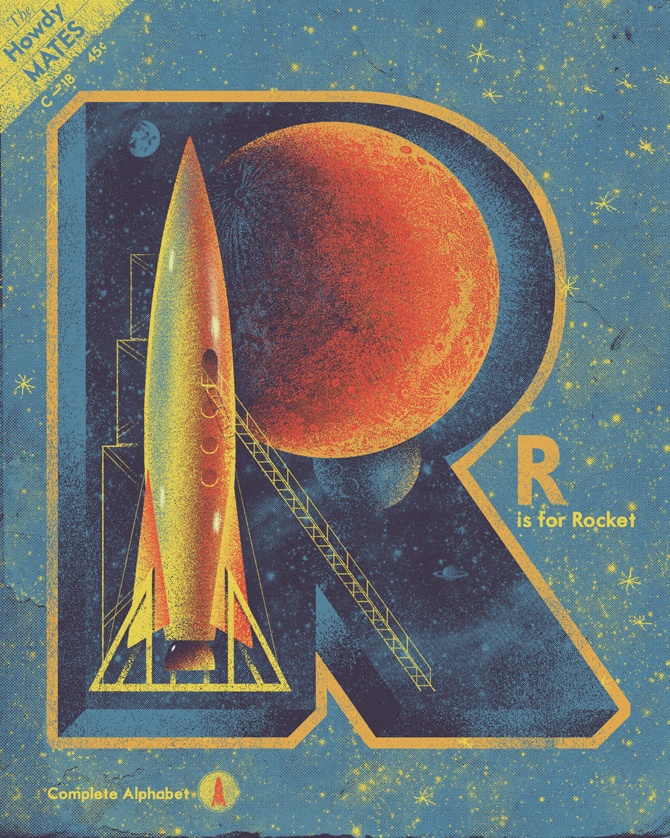 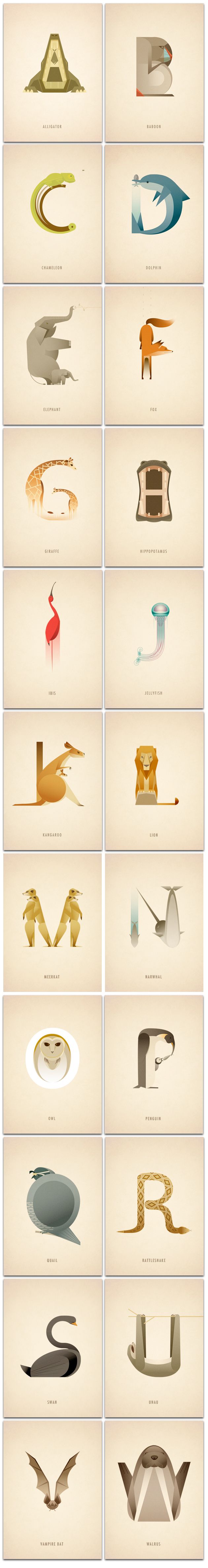 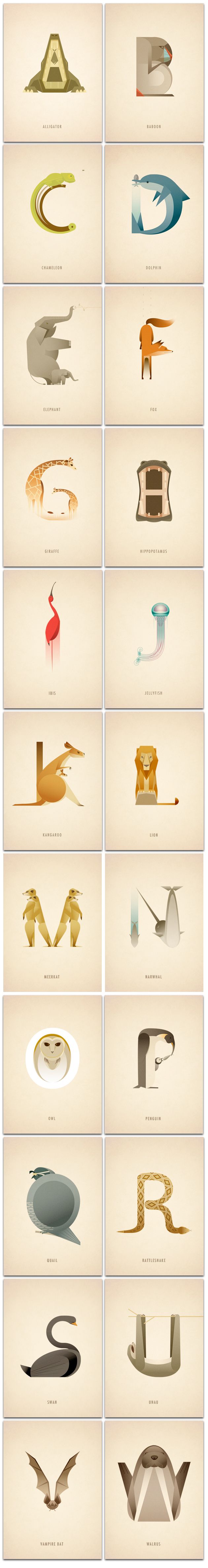 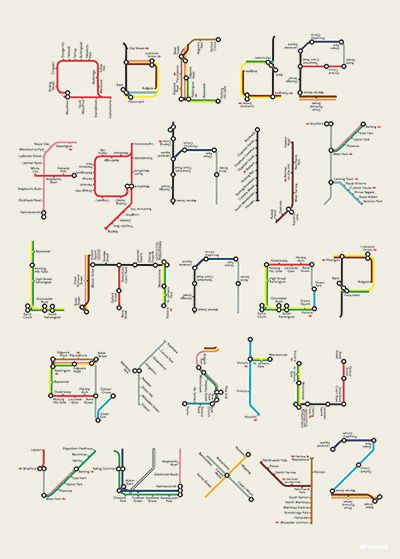 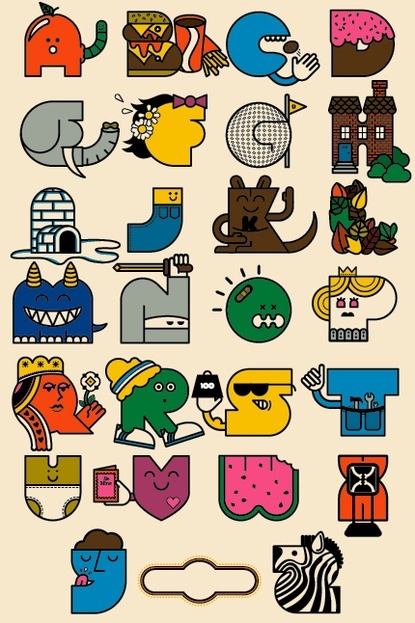 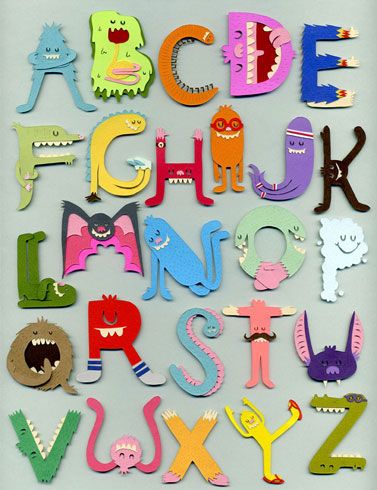 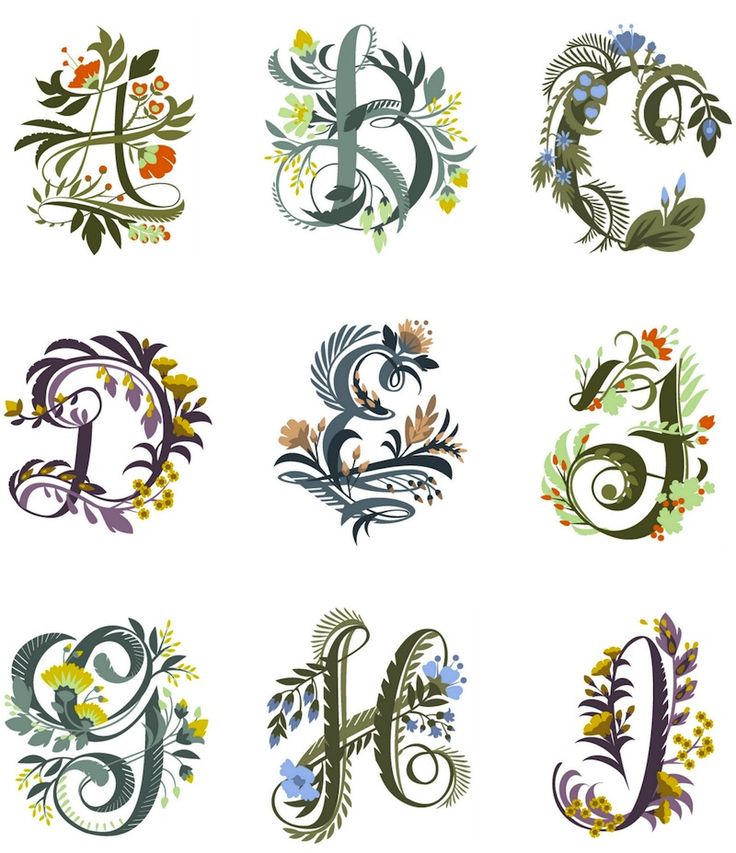 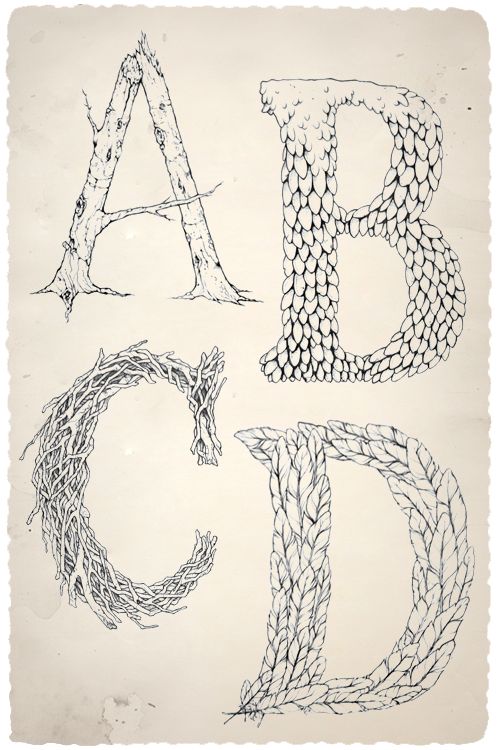 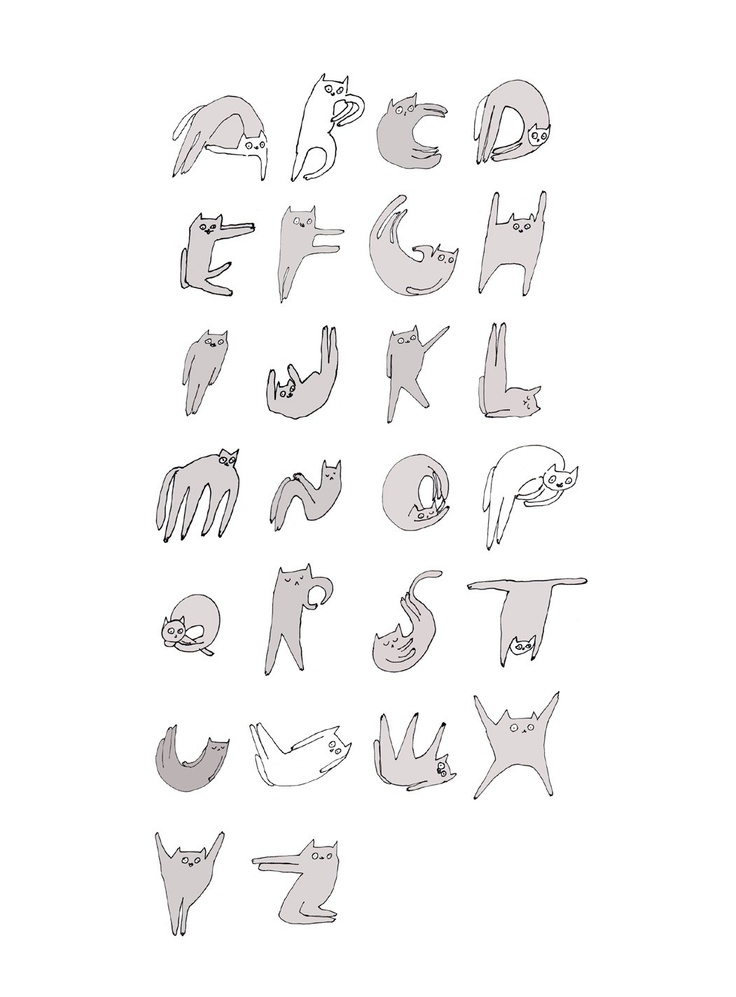 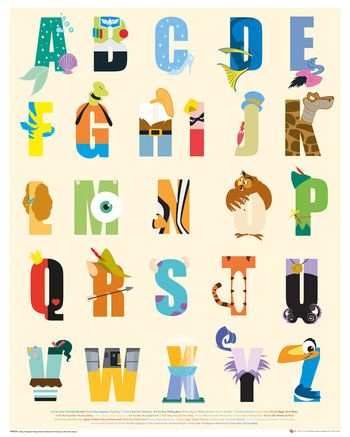